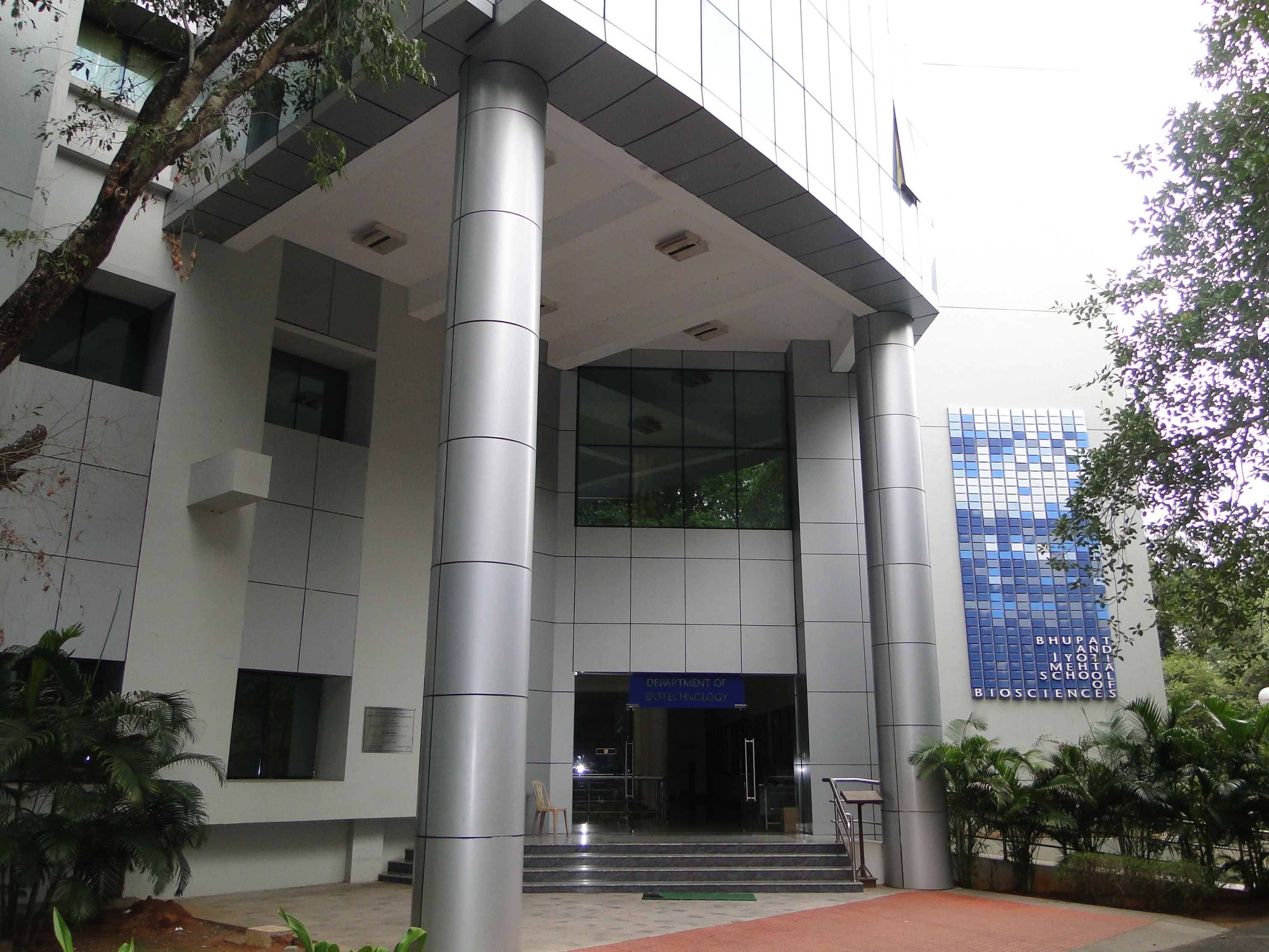 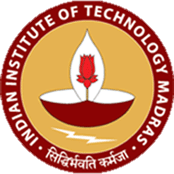 Review of Department of Biotechnology, IIT Madras Bhupat & Jyoti Mehta School of BioSciences
1
The Department
Founded in 2004

Vision: To be recognised as a department of International repute with a strong interdisciplinary research and teaching base in biological sciences and engineering and an active collaboration with industries and health-care institutions
2
The Department
28 faculty members (1 Emeritus), 250 under-grads, 180 Research scholars
Wide-ranging research: from basic 
    research in molecular basis of 
    life processes to applied research in 
     modern biotechnology
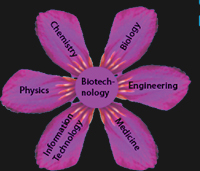 3
Proposed BIOTECH II
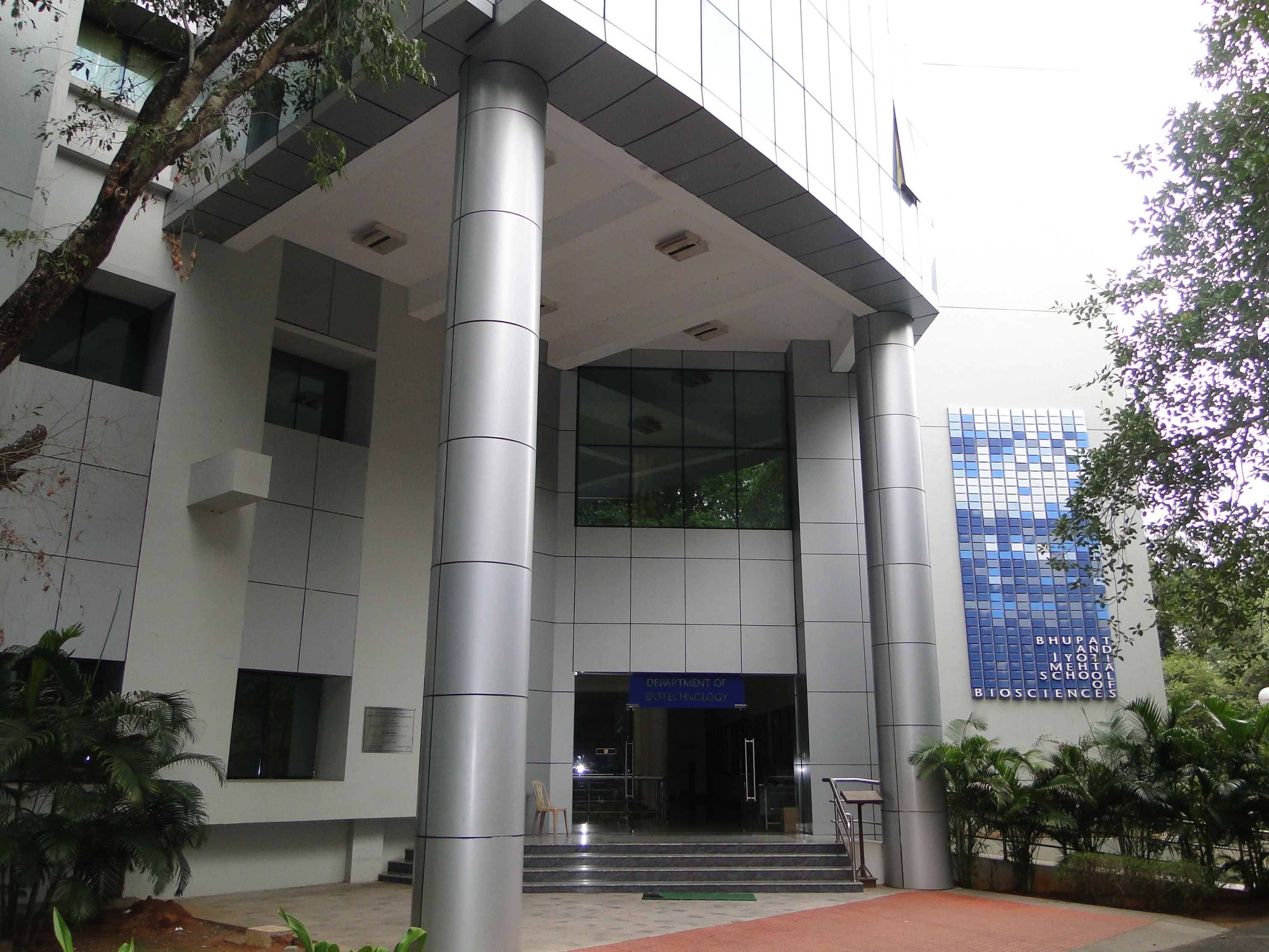 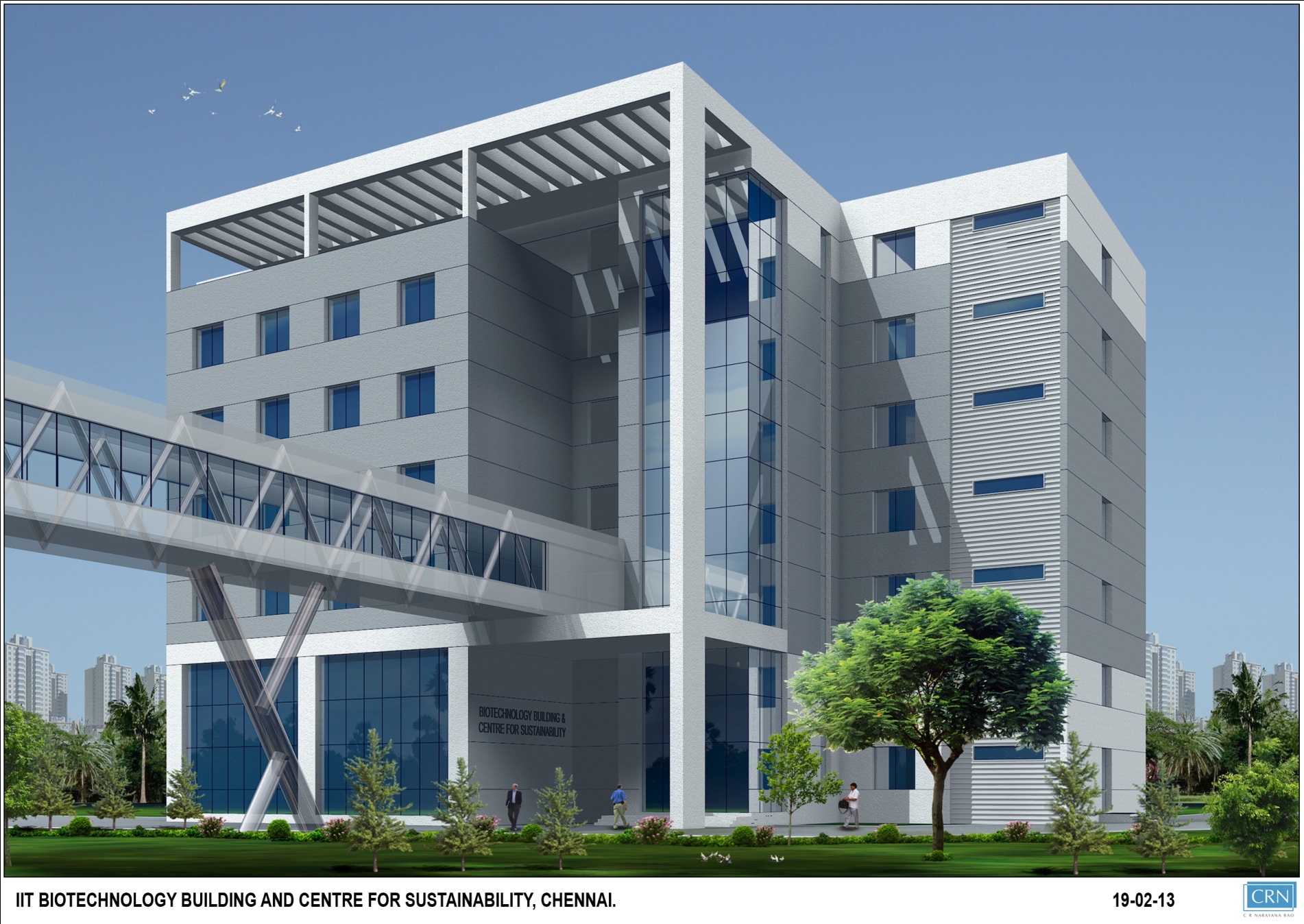 4
Programmes offered
Dual Degree – B. Tech & M. Tech in 
    Biological Engineering (5 years)
Dual Degree – B.S and M.S. in Biological Sciences (5 years)
M. Tech in Clinical Engineering (2½ years)*
M. S. by research (2–3 years)
Ph. D. (~ 5 years)*M. Tech (Clinical Engineering) and Ph. D. (Biomedical devices and Technology) are multi-institutional programmes, involving IITM, CMC (Vellore) & SCTIMST (Thiruvananthapuram)
5
6
PRODUCTS
HEALTH/MEDICAL
Biological Sciences
Biological Eng.
AKB
RB
VM
KBR
AGK
TSC
DK
GJ
KCR
SM
MDX
GK
SCV
SR
MN
GSN
SSV
KR
RSV
Computational
Biology
NM
MD
AN
HPMS
SS
MG
VK
RM
JK
AC
ENVIRONMENT
Chemical  Biology
ENERGY
7
Total numbers in BT, DD, MTech, MS, Ph.D others
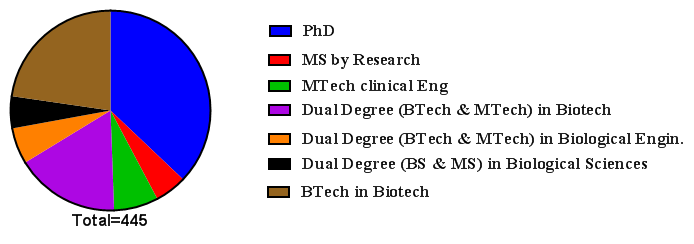 Total  #101
Total #  165
23
26
23
75
32
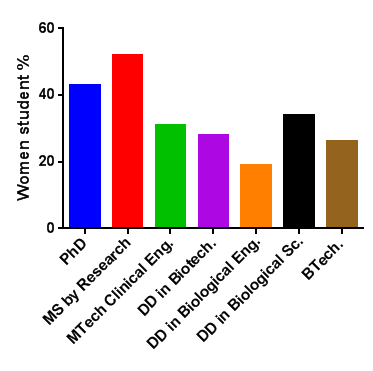 52%
Women students in each category
43%
34%
31%
28%
26%
19%
8
Staff
Tech staff
On roll: 5
Anticipated recruitment:  4

Ministerial staff: 6

Contract staff (DDF project, MaFoi,…): 65
Project Staff:  7
9
Class sizes for courses in 2012-13
PG
Number of courses
UG
Number of courses
10
Number of students per class
11
Major Teaching Lab facilities
Name of lab
Bioprocess lab
Biochemistry/molecular biology/Microbiology lab

Name of lab course, BT/MT, approx. no. of students in course

Bioreaction Engineering,                       No of students: 70
Downstream processing                                                     70
Biochemistry                                                                         70
Molecular biology and Genetic engineering                  70
Microbiology                                                                        70
Microbiology and Biochemistry :                                     70
         Bioinformtics						                       35
12
Molecular Oncology
Cancer biology
Cardiovascular Genetics
Signal transduction and Structural Biology
Stem Cell Research
Vascular Biology
Molecular Virology
Electrophysiology
Plant Genetics 
Bio-organic and Chemical Biology
Theoretical Biophysics
Computational Biophysics and Neuroscience
Bioinformatics
Biomaterials 
Bio-reaction Engineering
Bioengineering and Drug designing 
Biomass conversion and Bioremediation 
Applied Industrial and Microbiology
Plant cell Technology
Faculty Research Labs
13
Major equipment/instruments
Funding sources, mainly: MHRD, DBT,  DST

Fourier Transform Infrared Analyser
Circular Dichroism Spectrometer                                                
Differential Scanning Calorimeter
Fluorescent Microscopes                                                
HPLC
FPLC 
Gas Chromatograph
Micro plate Spectrophotometers
UV - Visible Spectrophotometers
Bioreactors
Gas Analyser
Lyophilizer
Gel Documentation System
High speed and Ultra Centrifuges
Confocal  Microscope
Cell Counters
Real-time PCR
Electric Cell Impedance System 
Live Cell Imaging system
Patch Clamp recording set up                                               
Flow Cytometer
DNA sequencer
FOSS NIR System
FACS,
SPR
 LCMS 
Xray Diffractometer
14
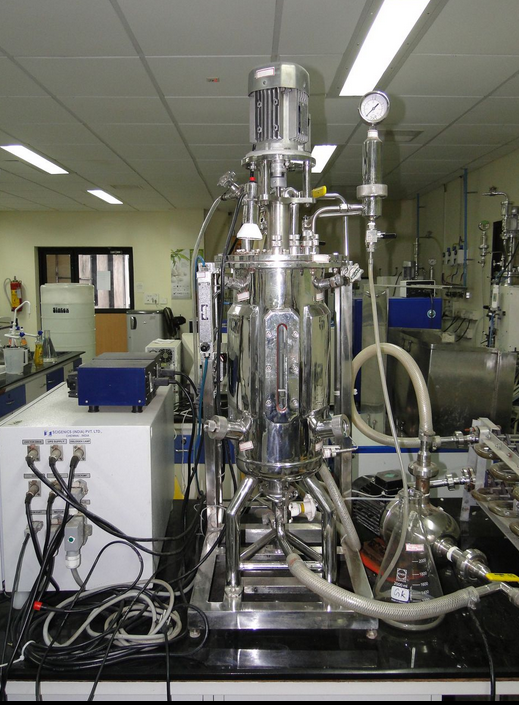 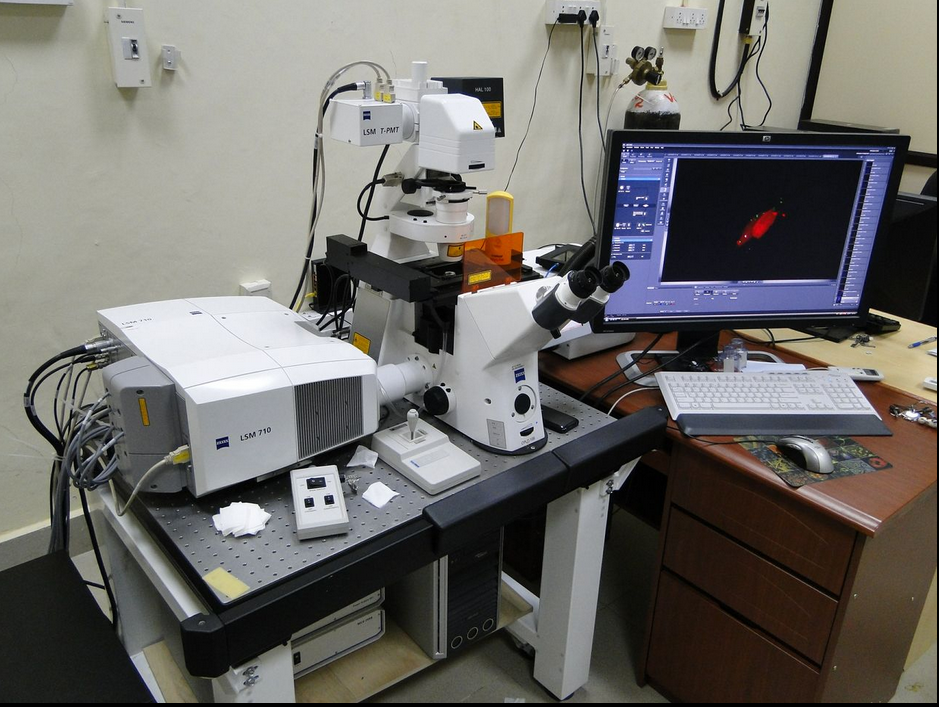 Confocal microscope
Bioreactor
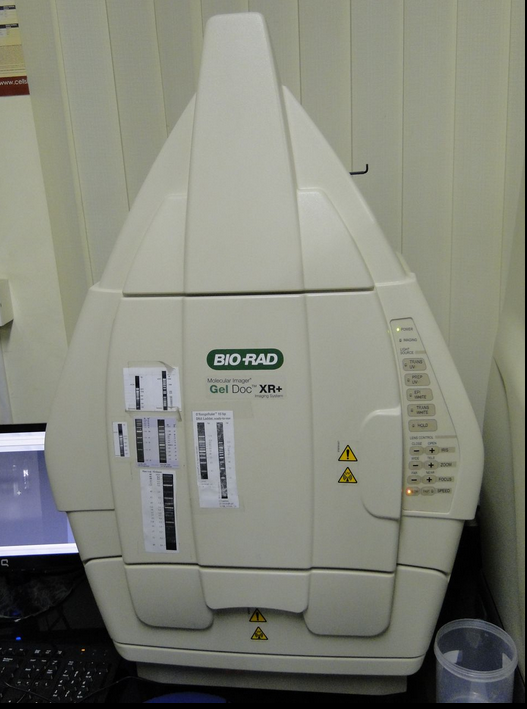 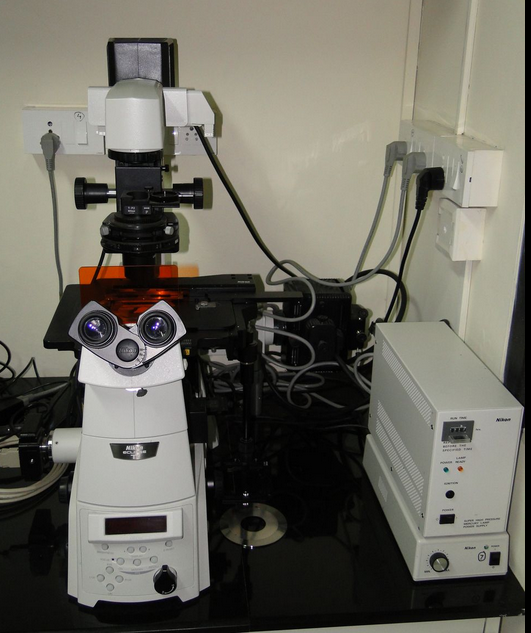 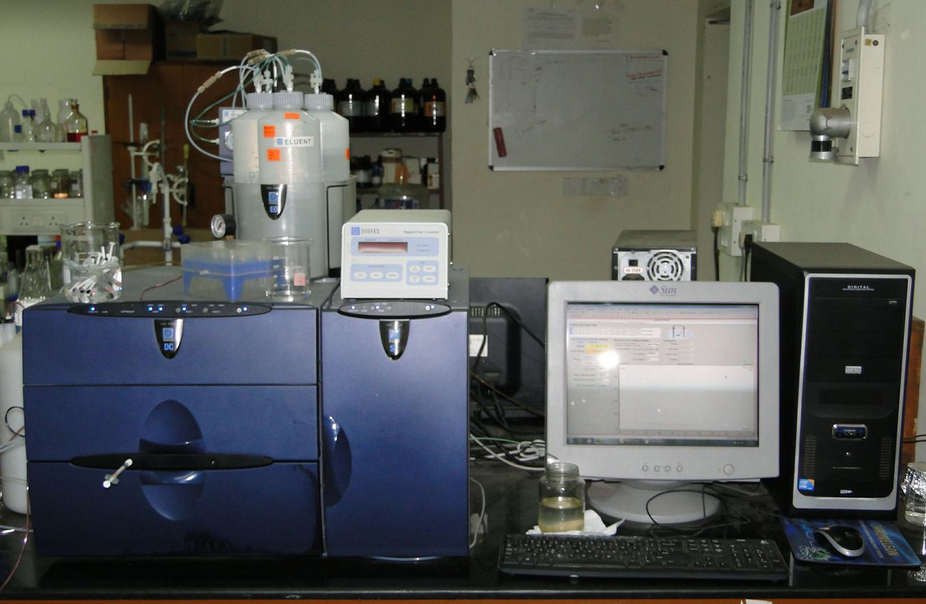 Fluorescence Microscope
HPLC
15
Gel doc
Major topics of current research undertaken
Studies on signal transduction mechanisms associated with Diabetes, Cancer, AIDS, stroke
      Hyper tension and  cardio vascular diseases
Studies on structure - function  relationship of different enzymes, membrane proteins, 
       ion channels and receptors
Identification of novel biomarkers for the early detection of Cancer, AIDS, Fanconi anemia  
      and Cardiovascular diseases. 
Stem Cell Biology
Drug designing and delivery
Development of Biocompatible polymers
Computational, theoretical and bioinformatics approach to understand  protein : structure, folding ,
      dynamics  and stability;   receptor-ligand interaction.
Modeling of Cardio vascular and neurological diseases
Statistical physics of biological system
Plant developmental biology & genetics, plant tissue culture, phytoremediation
Development of biosensors
Production of therapeutic proteins
Novel approaches for the production of bio-oils from algae 
Bioprocess for production of ethanol, glucans, hyaluronicacid, oligosaccharides
      and many other commercially important biomolecules. 
Genetic and metabolic engineering approaches to improve the yield of commercially important  bio-molecules from microorganisms.
16
17
Three institute (IITM, CMC, SCTIMST) Clinical Engineering programme
18
Industry Interaction
Number of short-term courses conducted for industry in 2012-13: 3 
Details of UoP programmes
Medical Biotechnology with Frontier Lifeline Hospitals, Chennai
	~ 15 students/year (2005 – 2007)
Number of lectures delivered by industry personnel in 2012-13:  15
     (Industry lecture series)
19
Visiting researchers (last 5 yrs)
Number of international researchers who visited the department for a week or more
Students: 15 (attend classes , M.Tech projects)
faculty/industry researchers:   3
20
RESEARCH
21
Number of journal publications each year in the last 5 years
No. of publications
22
Histogram of  number of faculty vs. number of Scopus publications in 
                                              April 2012 – Mar 2013
23
Comparison of publications with other IITs (2007-2012)
24
Publications by Course (BTech/Mtech) students in last 3 years
Rushendhiran, K., Potunuru, U.R., Nastasijevic, B., Avaneesh, T., Joksic, G. and Dixit, M. “Inhibition of vascular smooth muscle cell proliferation by Gentiana lutea root extracts.” (2013), PLOS One  8, e61393.

Karthik Raman, Nandita Damaraju and Govind Krishna Joshi (2013) "The organisational structure of protein networks: revisiting the centrality–lethality hypothesis" Systems and Synthetic Biology doi:10.1007/s11693-013-9123-5
25
Large research groups/centres
26
Large funding in 2013 


National cancer tissue bank facility to the tune of  Rs 31 crores 

Bioenterpreneurship support facility for Rs 12 crores 

Indo-Finland collaborative project on “Control of polymerisation using synthetic biology” for Rs 2 crores

INDO-US consortium partner working on the development of lignocellulosic  biofuel for Rs 1 crore
27
Inter-disciplinary research
Title : System- level Investigation into Complex Diseases : Focus on Parkinson’s disease
            and cardiac arrhythmia 
	Collaborating  faculties with  area in Brackets :
	Dr. Guhan Jayaraman (Bioprocess), Dr. A. Gopalakrishna (protein chemistry/signal transduction)
	Dr. S. Gummadi ( Bioprocess), Dr. R. Krishnakumar ( mechanical engineering), Dr. N. Manoj 
	( protein structure), Dr. Mukesh Doble ( Bioprocess), Dr. V. Srinivasa Chakravarthy 
	( computational neuroscience), Dr. Venkatesh Balasubramanian ( Ergonomics), Dr. Bharath 
	Srinivasan (Drosophila genetics)
	Whether funded or not: yes
	Whether PhD students are involved or not : No
Title : Application of Electrospun Nanofibres in Biology for packaging of foods, biofertilizers and biocides
	Collaborating  faculties with  area in Brackets:  Dr. Chandra ( Microbiology ) and Dr. Natarajan (Physics)
	Whether PhD students are involved or not : yes
Title : Design and synthesis of peptide mini-vectors for receptor mediated delivery of siRNAs
	Collaborating  faculties with  area in Brackets:  Dr. V. Kesavan (Bioorganic Chemistry) and Dr. D. Karunagaran (Cancer Biology)	
	Whether funded or not: yes 
	
Title :  Development of a bioprocess for the production of polyhydroxy butyrate (PHB) from bio-diesel industry generated glycerol
	Collaborating  faculties with  area in Brackets : Dr. K.B. Ramachandran (bioprocess) and Dr. T.S. Chandra (microbiology)
	Whether funded or not: yes
28
Title : Studies on the ion the ion channels of stem cell 
     Collaborating  faculties with  area in Brackets :
	Dr. Amal K. Bera ( Electrophysiology)  and Rama S. Verma ( molecular biology and cell biology) 
      Whether funded or not: not
       Whether PhD students are involved or not : yes
Title Collaborating  faculties with  area in Brackets :  Dr. Anju Chadha (Bio-organic chemistry) and S.N. Gumadi (Bioprocess)
Whether funded or not: yes
Whether PhD students are involved or not : yes

Title:  Genetic dissection of pattern formation in the cellular slime mold polysphondylium
Collaborating  faculties with  area in Brackets : Dr. Baskar R (plant genetics)  and V. Kesavan (Bio-organic chemistry)
Whether funded or not: yes
Whether PhD students are involved or not : yes

Title : Evaluation of the performance of a recombinant thermostable endoglucanase under process conditions
Title: Engineering of a recombinant thermostable acetyl xylan esterase for enhanced properties
Title : Biochemical and biophysical characterization of AnaEst, an arylesterase from anabaena sp PCC 1720
Collaborating  faculties with  area in Brackets : Dr. N. Manoj ( structural biology) and S.N. Gumadi (Bioprocesses)
Whether funded or not: yes
Whether PhD students are involved or not : yes
29
Title : Control of in vivo polymerisation using synthetic biology approaches: Guhan Jayaraman (metabolic engineering) and Karthik Raman (systems biology); 
Funded: yes (DBT); 
PhD students: Yes (not joint though)

Title :Enhanced production of alpha -tocopherol by genetically transformed cell culture of Helianthus annus L.: Smita Srivastava (Biochemical Engineering), Baskar R (plant biology) and Karthik Raman (systems biology); 
Funded: yes (DBT);
 PhD students: yes (one)

Title :Massively parallel in silico phenotyping of metabolic networks: Karthik Raman (systems biology) and Shankar Balachandran (CS); 
Funded: no; 
PhD students: No (1 MS student)

Title : Engineering a Consortia of Microbes for Production of Bio-ethanol: Karthik Raman (systems biology) and Smita Srivastava (Biochemical engineering); 
Funded: no; 
PhD students: yes (one)
30
Title : Cellular and molecular studies on interaction of the physiological anti-hypertensive peptide
 catestatin at the neuronal nicotinic acetylcholine receptor

	Collaborating  faculties with  area in Brackets : Dr. Nitish Mahapatra (Human genetics) and Amal K. Bera (Electrophysiology)
	Whether funded or not: yes
	Whether PhD students are involved or not : yes

Title : P21 activated kinase 1 (PAK 1) mediated protective role of probiotics in inflammatory bowel disease

	Collaborating  faculties with  area in Brackets : Dr. Rayala Sureshkumar (Cancer Biology) and K.B. Ramachandran (Bioprocess)
	Whether funded or not: yes
	Whether PhD students are involved or not :

Title : Studies on the functional and clinical significance of a nuclear receptor co regulator in Parkinson disease
            Collaborating  faculties with  area in Brackets : Dr. Rayala Sureshkumar (Cancer Biology) and V. Kesavan (Bioorganic chemistry)
	Whether funded or not: yes
	Whether PhD students are involved or not :
31
Title :  Studies on the biochemical, biophysical and functional characterization of human phospholipid scramblase 1(hPLSCR1) interaction 	with topoisomerase II
Collaborating  faculties with  area in Brackets : S.N. Gumadi (Bioprocess) and A. Gopalakrishna (protein chemistry)
Whether funded or not: yes
Whether PhD students are involved or not :
Title :  Development of Online Handwriting Recognition system for Indian language (OHWR) - Phase II - Deployment of an application and 	improvement of engine performance
Collaborating  faculties with  area in Brackets : Dr. Srinivasa Chakravarthy (Computational Neuroscience) and C. Chandrasekhar (CS)	
Whether funded or not: yes
Whether PhD students are involved or not :
32
Sponsored projects
Consultancy projects
33
Research with Immediate Societal Impact in last 5 years
34
Science popularization:   

Srinivasa Chakravarthy 


Has written books in Telugu for a popular audience on Charles Darwin, Srinivasa Ramanujam, Vasco da Gama, Galileo, Christopher Columbus, historical anecdotes in mathematics, measuring astronomical distances, exploration and colonization of Mars, etc., 
Has translated into Telugu, about 10 books by various authors:  Jagdish Chandra Bose, Michael Faraday, John Holt, Gamow, Arthur C. Clarke, etc.,
Has translated 27 books by Isaac Asimov under the `Science Fact’ Masterpieces:  How did we learn about -  Beginnings of Life, Genes, DNA, Photosynthesis, Germs, Life in the Deep Sea, Superconductivity, etc., 
Has authored a weekly science column in `Andhra Bhoomi’, a Telugu daily
Is the author of a science blog in Telugu, http://scienceintelugu.blogspot.in with over 1 lakh hits
Popular lectures in schools by many faculty in the Department
35
Project

Power generation in rural areas using biogas from non-edible oil cakes

T. S. Chandra and K. B. Ramachandran

Funded by: IIT Alumni (8.5 lakhs)
36
37
Awards

The computational biology group of BT, IIT Madras was recognised by DBT, GoI, (20130) as one of the top performing centre (based on publications and impact factor) amongst 157 other Bioinformatics centres in India.

Innovative Young Biotechnologist Award (2012) from the Department of Biotechnology, New Delhi, India- Athi Narayanan

NASI-SCOPUS , Elsevier awards by Dr Sanjib Senapati (2011) and Prof. Sathyanarayan Gummadi  (2012)

…………………….

Fellow
 
Indian Academy of Sciences - A. Jayakrishnan
Royal Society of Chemistry, England – Mukesh Doble
38
IPR and Innovation
39
Patents filed in last 5 years
Faculty Name :  Dr. Anju Chadha
National/ International
Year of Filing : 2008 -2009
Area/Topic : Process for the preparation of optically pure Amino acids using Biocatalytic Deracemisation reaction

Faculty Name :  Dr. Rama S. Verma
National/ International
Year of Filing : 2009 -2010
Area/Topic : Micro-array data at NCBI	. A diphtheria  toxin –stem cell factor protein targeted biotherapy of c-Kit tumors

Faculty Name :  Dr. Mukesh Doble
National/ International
Year of Filing : 2011
Area : New Anti-tuberculosis antibiotic from marine actinomycetes strain R2,/247/DEL/2011

Faculty name(s) : Dr. Rama S. Verma
National/ International
Year of Filing : 
Area/topic : i. GSE17233 – involved in  fanconi anemia
40
IP granted


Faculty name(s) : Dr. Anju Chadha

 area/topic of IP : i. A process for the lipase catalysed  preparation of alkyl and aryl esters of hydrocinnamic acid.
                               ii. A process  for the Monoacylation of Polyols with Alkyl  and Aryl Beta-ketoesters.


Faculty name(s) : Dr. GK Suraishkumar
 area/topic of IP : A bioreactor for plant shoot culture
41
Incubation in last 5 years
Companies incubated by faculty and students
Name of company:  Sea6 Energy
Name(s) of founder(s):
Sayash Kumar, Sailaja Nori, Nelson Vadaserry, Sowmya, Shrikumar Suryanarayan
Year of incubation:   2010
Product name/category:   Seeweed biofuel
Any information on current status (cash flow positive, pilot stage,…):  Rs. 1 crore
42
Incubation in last 5 years
Companies incubated by faculty and students
Name of company:     Purius Nanosystems
Name(s) of founder(s):  G Purushothaman and S Kousik
Year of incubation:  2012
Product name/category:
Portable Multipurpose Diagnostic Device 
Any information on current status (cash flow positive, pilot stage,…): Rs. 10 lakhs. 2012-2015
43
Incubation in last 5 years
Companies incubated by faculty and students
Name of company:     Life Catalyst Technologies
Name(s) of founder(s):  Namrata Kamat, Sagar Laygude, Rajeshekar Reddy
Year of incubation:  2013
Product name/category:
Low cost blood glucose sensors
44
Incubation in last 5 years
Companies incubated by faculty and students
Name of company:
Name(s) of founder(s):
Year of incubation:  2013
Product name/category:
Biofertiliser
45
Placement
46
Biocon Limited
HCL Technologies 
Global Hospitals 
IITM Research Park 
Schlumberger 
Larsen and Toubro 
Wipro Technologies 
Flipkart 
Cognizant 
Deloitte
47
Placement of PhD in last three years
Data obtained from faculty
No. of post docs: 					12
No. entering academics:			07
No. entering industry in India:	13
No. going to industry abroad: 	0

Star placements (list them)
Job: Biocon, Dr. Reddys, GE Healthcare, NALCO, CCMBPost-doc: MIT – USA, U. Cambridge, IISc
48
Students’ Achievements-AWARDS
B. Tech team ‘Nidan’ featured among the top ten teams in the BEST (Biotechnology Entrepreneurship Student Team) competition organised by ABLE and DBT (2011)

Gold medal at the International Genetically Engineered Machine competition (iGEM) at MIT (USA) (2010), Hongkong regional conf (2011)

Silver medal at iGEM (MIT, USA) 2009, 2008

Life Catalyst Technologies recently won the grand prize at the INDIAFRICA Business Venture Contest and they will present their idea at the World Economic Forum meeting in January 2014 at Davos, Switzerland 

Gold medal at the International Genetically Engineered Machine competition (iGEM) at  Hongkong regional conf (Oct 2013)
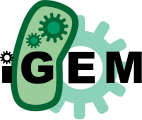 49
Vision for department
50
Vision
No. of faculty, Ph.D students in 2016:

The Department is about 9.5 years old.  

 Highly interdisciplinary nature

 Now, at 29+ faculty, it would be best to grow slow, for the next few years.  May be 35 faculty members in 2016.We already have close to 180 PhD students
 That is about 6 per faculty, on the average.  It would be desirable to stabilize at around 200.
51
Vision
Emerging Areas of focusAny new faculty in these areas
Bio-nano

Stem cells

Genomics and Proteomics
52
Vision
Industry collaboration 


More collaborations with Research Park companies

More collaborations with Life-science verticals of many companies (say, TCS, etc.,) 

Adjunct appointments for industry personnel in the Dept.

problems of people from the industry can be suitably defined

Take help of our PhD alumni who are in the industry (32%)
53
Vision
Although the department has good infrastructure in

Proteomics and genomics 

 Bioprocess 

We are in need of  

Better imaging facilities (although we have confocal, fluroscence and live cell imaging systems), 

Surface characterization tools for biomaterials research (such as SEM, AFM) 

 NMR for Chemical biology research.
54
Vision
With the proposed BioSciences II building there will be easing of pressure on lab space. 

Animal house is also planned in the new building hence faculty can pursue their in vivo studies in-house instead of the current practice of looking at other places to perform these studies.
55
Vision
Research for immediate societal impact
List challenges sought to be tacked

In the areas of 
	energy
	environment
	health
56
Course programmes
Vision
Vision for course programmes in 2016 We have introduced two new programmes (Biological engineering and Biological science) and so will not plan for additional programmes

In the next 5 to 10 years we may add specialized M.Tech programmes such as Computational biology and Biochemical engineering.
Avg. no. of electives offered per year in last three years: 20 per year
Projection for 2016: 25
No. of minor streams offered by dept in 2012: none we introduced 2 in 2013
Projection for 2016 no extra
Projection for class sizes in 2016:  same; 70 per year
Curricular strategy, if any:  status quo with emphasis on improving the learning and evaluation aspects as well as improvement in the learning experimental aspects
57
Vision
Patents and IP
Departmental Objectives on patenting and IP
Strategy for meeting objectives

About 3 patent filing a year, for the next 3 years
Encouraging faculty toward translational aspects of their research.
Encouraging better industrial collaborations.
Better counseling of patenting strategies by the patent cell (IC&SR) for faculty who believe in patenting and the inexperienced ones.
58
Incubation
Vision
To create knowledge and develop entrepreneurship in Biotechnology; focus sectors: Biopharma, Bioagri, Industrial Biotechnology and Bioenergy.

The Enterprise should be built around an innovative scientific or business idea connected with the life-sciences.
59
Proactive steps: Bioincubator
Vision
Bioincubators/Innovation center for SMEs and start-ups

Biotechnology Entrepreneur Support Scheme

Will call for proposals for availing the incubation facility (all India).
Forming a Governing body to oversee the functioning of the facility (administrative, managerial, technical, financial and other issues) with one DBT/BIRAC member. Will meet twice a year.
Forming a Technical committee to scrutinize the applications for incubation and monitor their progress every six months.
60
Vision
Grand Vision
Research:  in issues of local relevance – diseases, energy, environment
Curricula, programmes:  lean UG programs leading to competent undergraduates, and robust PG programs leading to competent, independent researchers on graduation; Integrated Sciences (Biology, Mathematics, Physics, Chemistry) MS program
Student output quality: better trained to be independent researchers
Industry-funded research:  Drug development programs with industry
Incubation:  10 student companies incubated by 2016
Commercialization success: at least two in the next 10 years
61
THANKS
62
5YEAR SPONSORED PROJECTS
63
64
65
5 YEAR CONSULTANCY PROJECTS
66
67
68
69